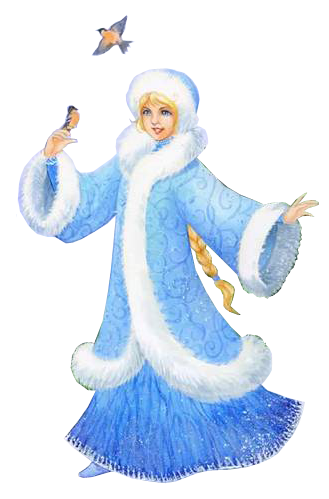 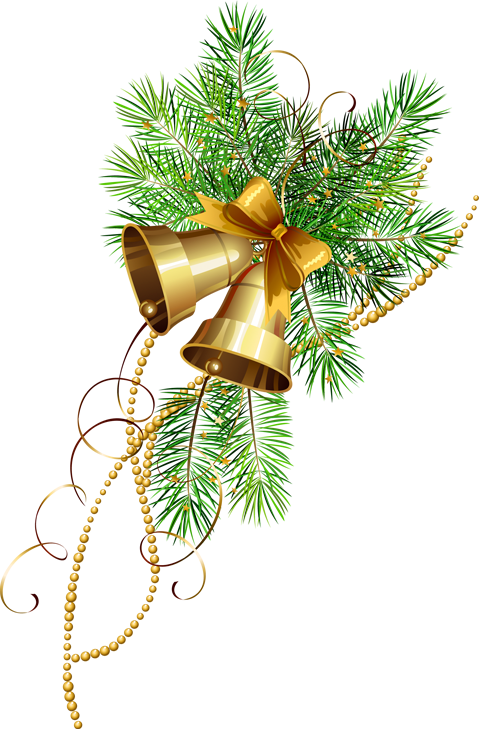 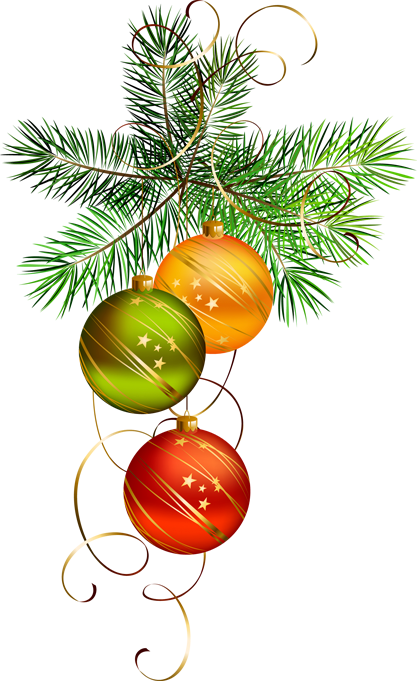 Снегурочка
Ханнанова Ф.Ш.
Старший воспитатель
МБДОУ Детский сад № 91
.г. Уфа Республика Башкортостан
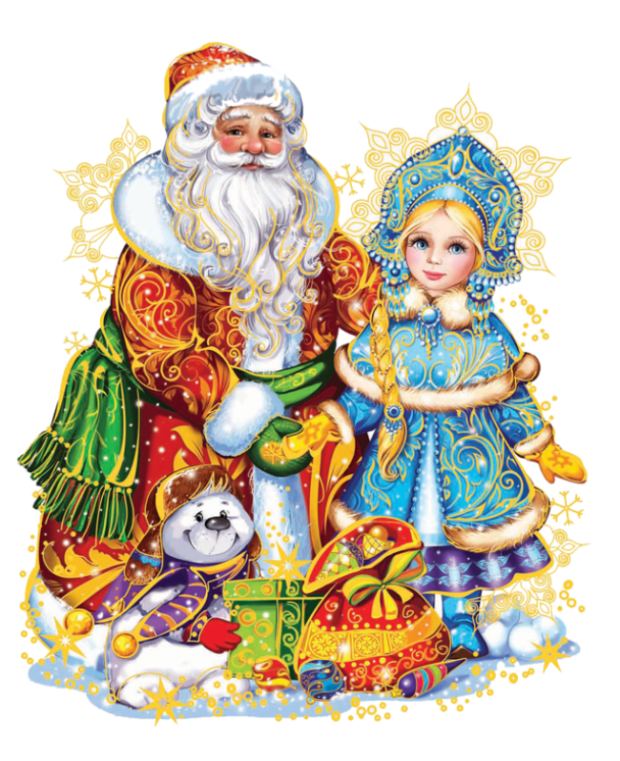 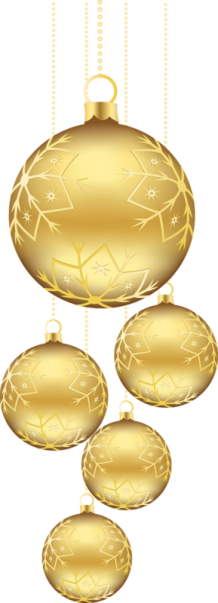 Снегурочка – это внучка Деда Мороза.
          Вечно молодая и жизнерадостная 
                  маленькая симпатичная девушка.
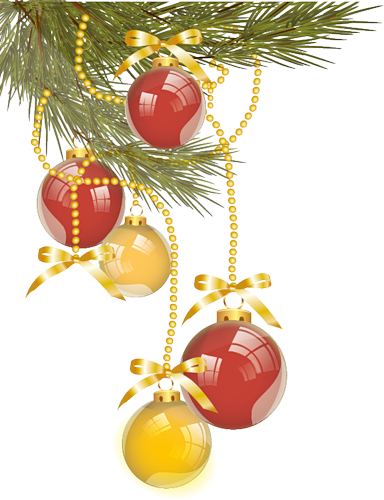 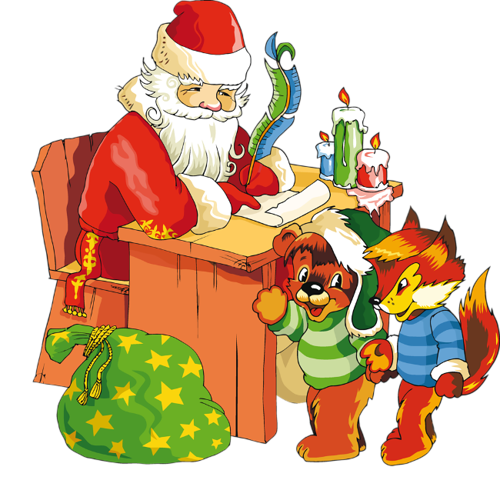 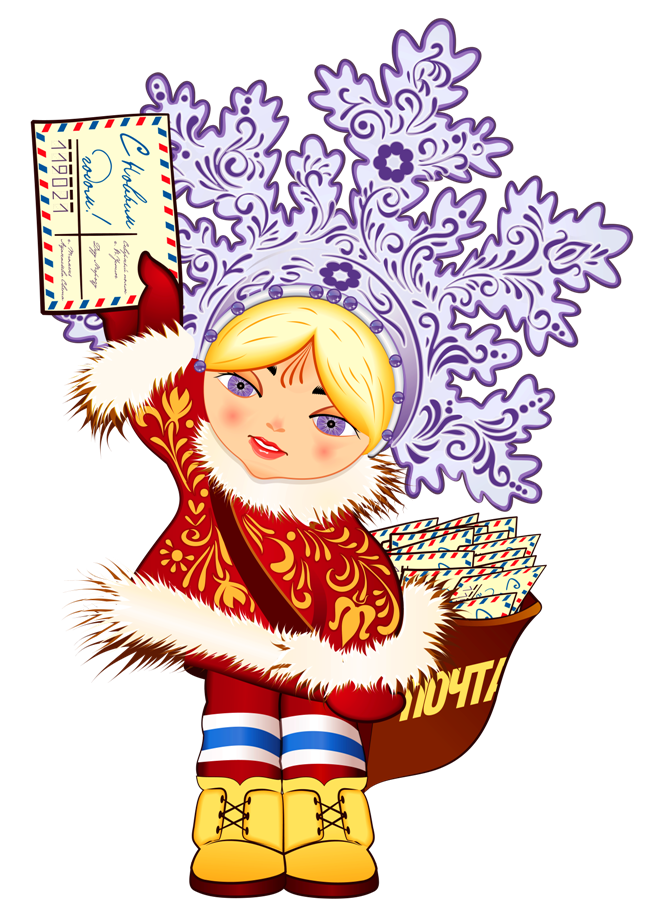 Перед Новым Годом вместе с Дедом Морозом  Снегурочка разбирает письма и прочую корреспонденцию, которая 
в Великий Устюг приходит в огромных количествах
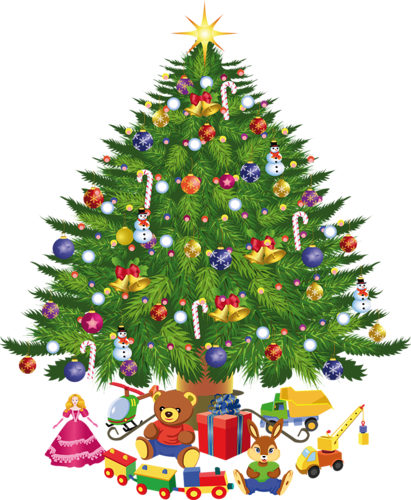 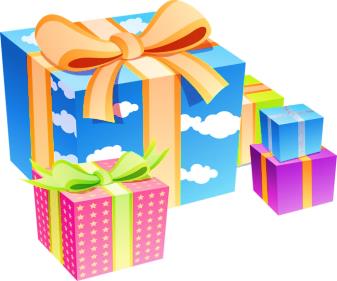 Придумывает оригинальные подарки 
и представления для самых маленьких детей
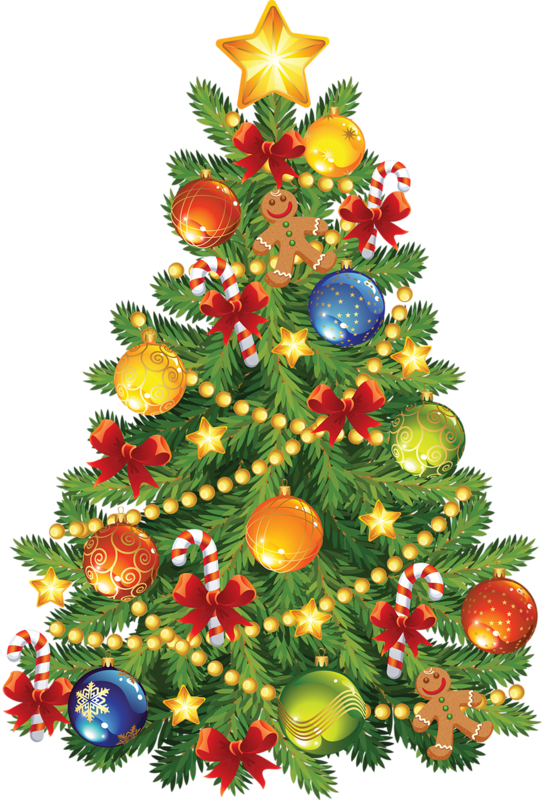 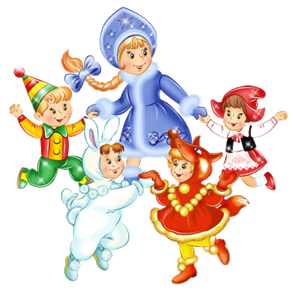 На праздниках Снегурочка помогает 
веселить ребятню играми, водить у елки хороводы, раздавать подарки.
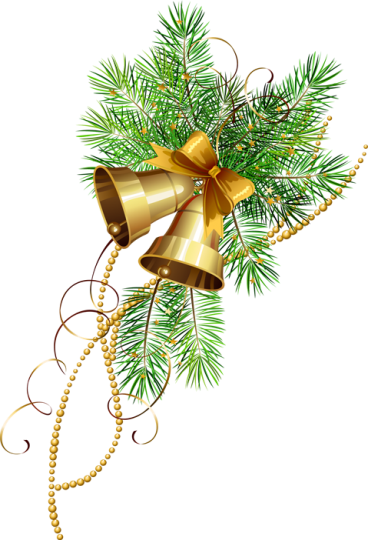 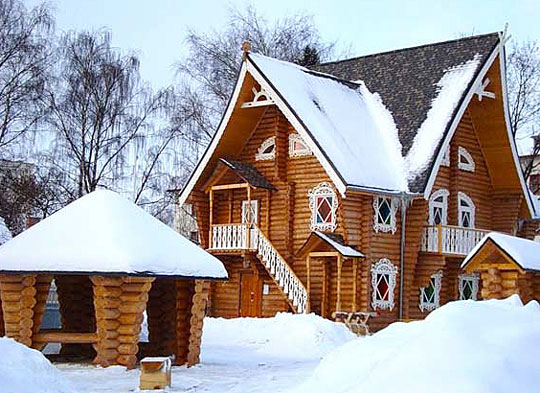 Живет Снегурочка  в Тереме сказочном, в славной Костроме да на Волге-матушке. 
На подворье гостей радуют играми с шутками и прибаутками, поят чаем в уютной беседке, а зимой можно кататься с горки на деревянных санках и водить хороводы у елки
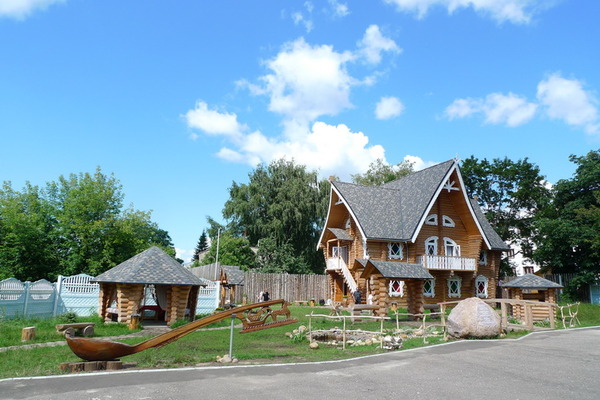 Вокруг дома целый чудный мир. Есть здесь и камень, указывающий дорогу путникам, и колодец с ключевой водицей, и огромная деревянная ложка, и звонница 
   с    небольшими колоколами. 
.
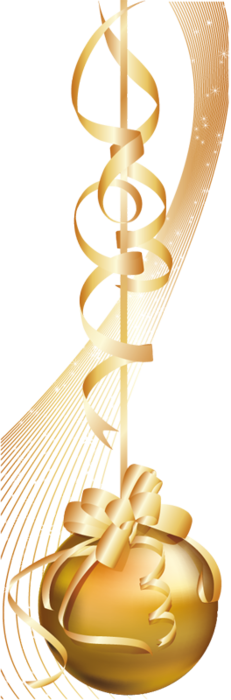 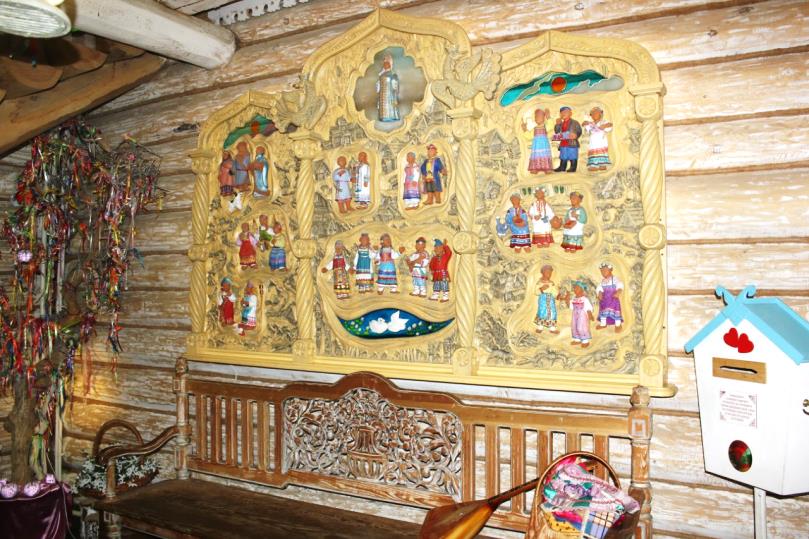 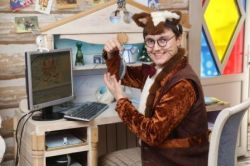 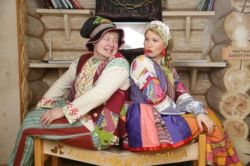 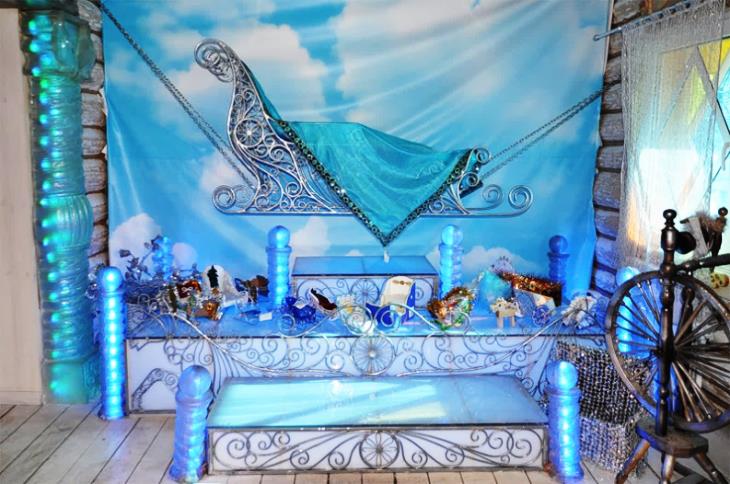 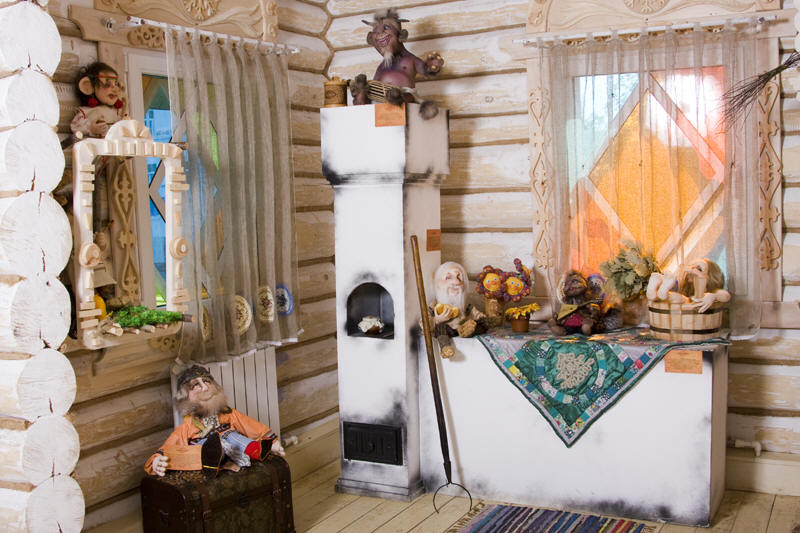 А вместе со Снегурочкой проживают Домовой, Домовиха и кот Баюн.
Вместе ведут они посетителей по дивному домику, показывают кукольное 
представление и рассказывают о поверьях и легендах, связанных со 
сказочной героиней. Снегурочка делится секретами волшебства и 
показывает чудесные предметы, которые ей в этом помогают.
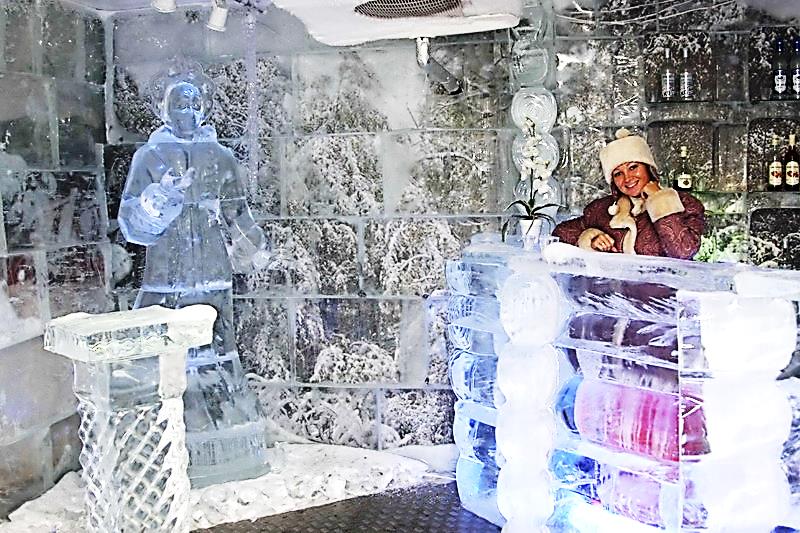 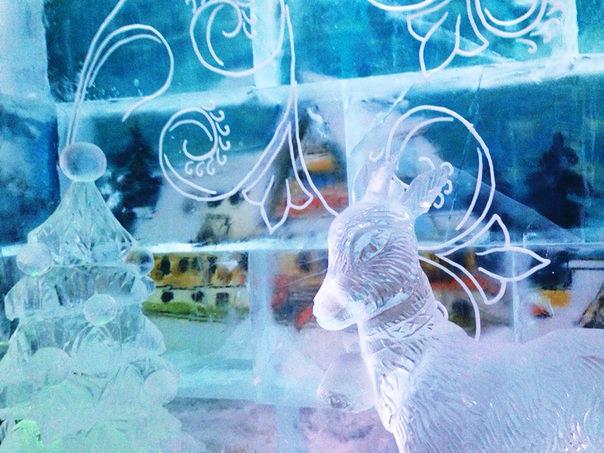 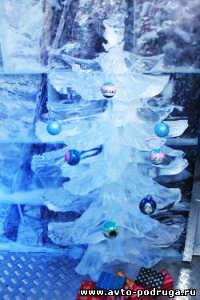 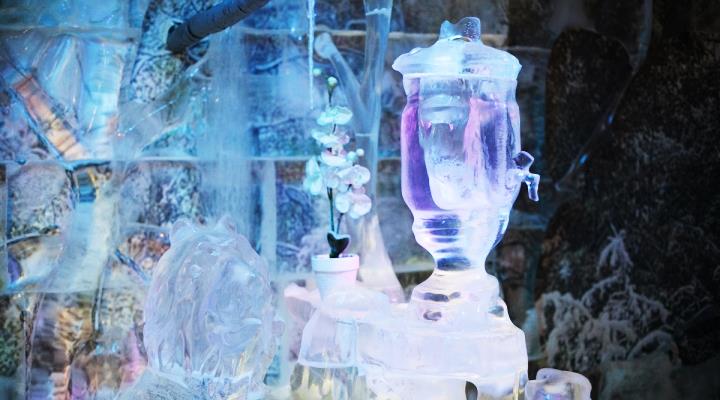 Отведут желающих и в удивительную комнату, целиком сделанную изо льда. Все здесь из замершей воды: и стены, и мебель, и скульптуры, и посуда, из которой потчуют необычными сладкими коктейлями.
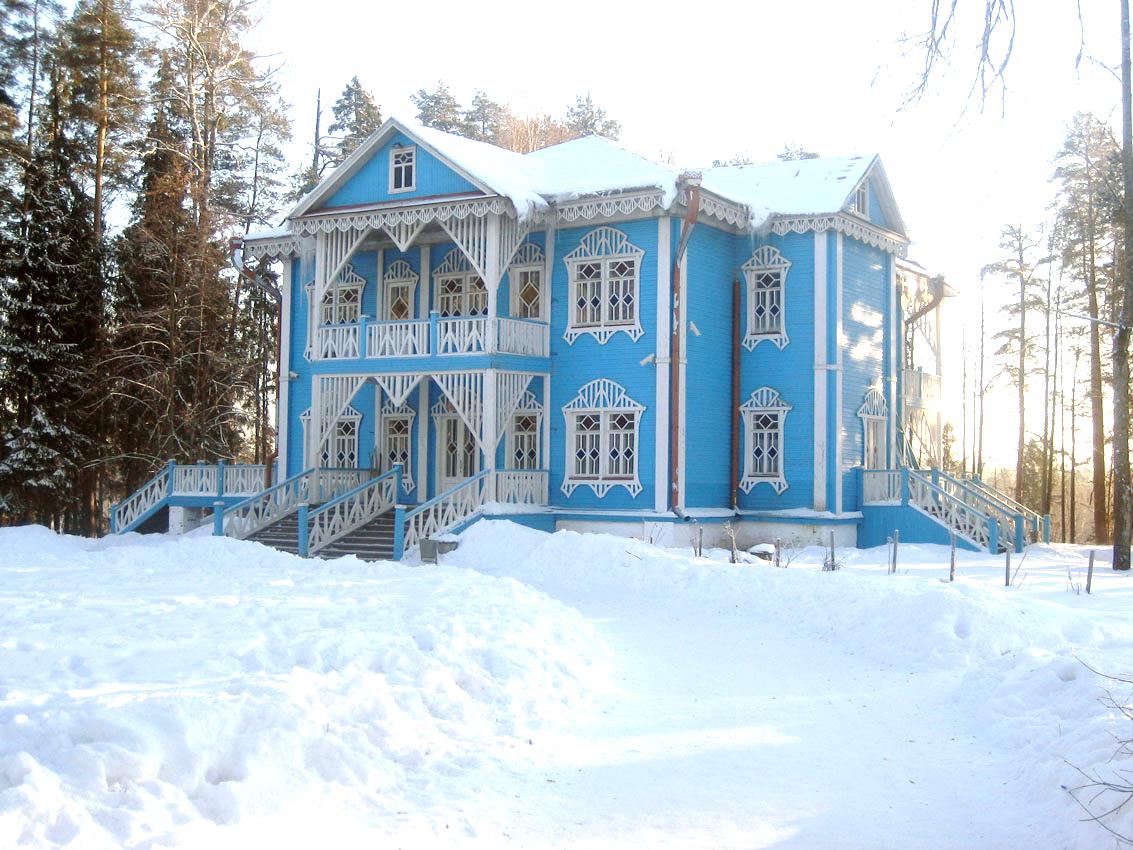 Рядом в двухэтажном здании официальной резиденции Костромской Снегурочки расположились Академия Снежных Чудес, Комната Чудес, Музыкальная гостиная, Почта и Сувенирная лавка.
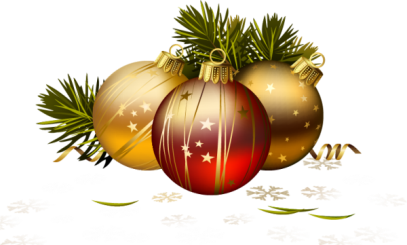 Здесь гостей встречает  Снегурочка  и  Академики Снежных Чудес
Академик Главный – 
магистр игры.
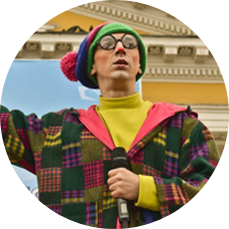 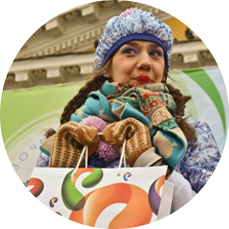 Скоренка  рукодельница
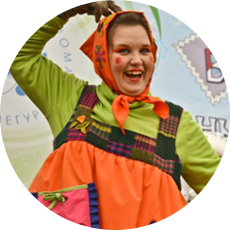 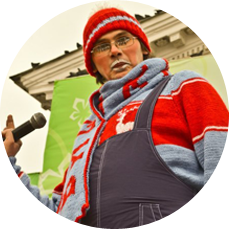 Умник
Весточка
почтальонша
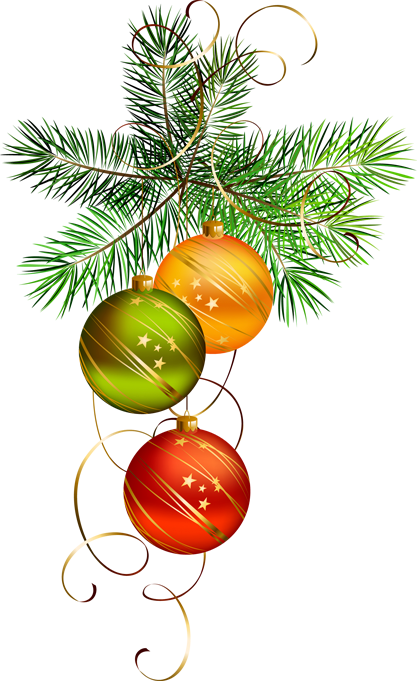 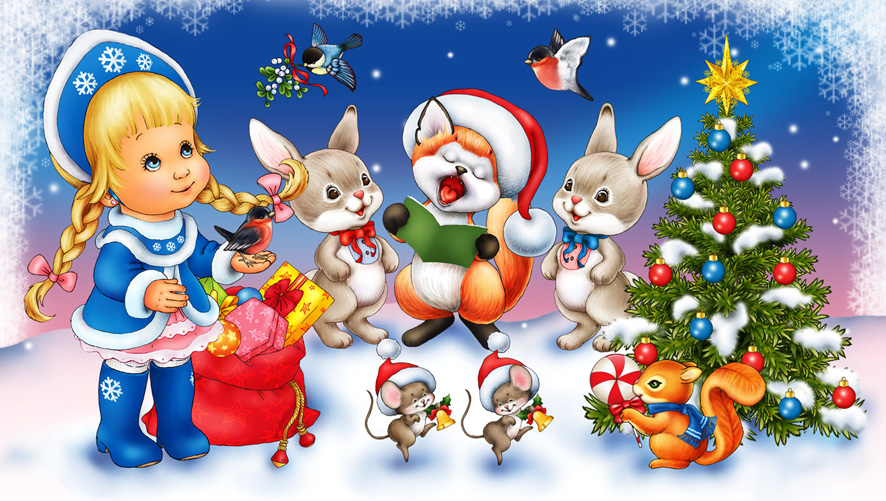 Забот у Снегурочки ой как много: 
травам зеленым да цветам ярким расти помочь, 
птицам лесным да грибам да ягодам подсобить,
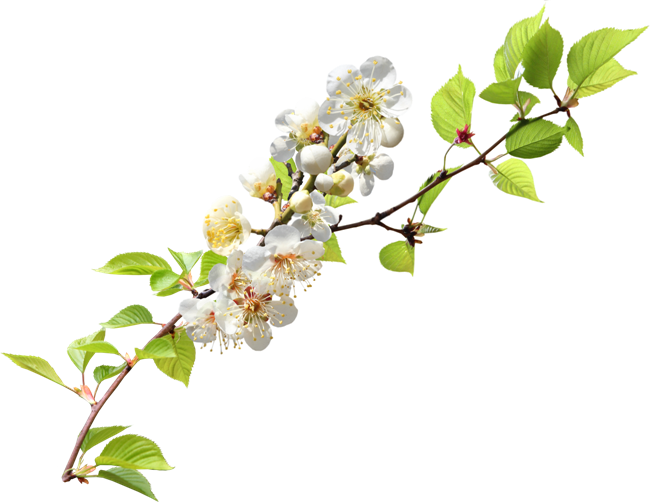 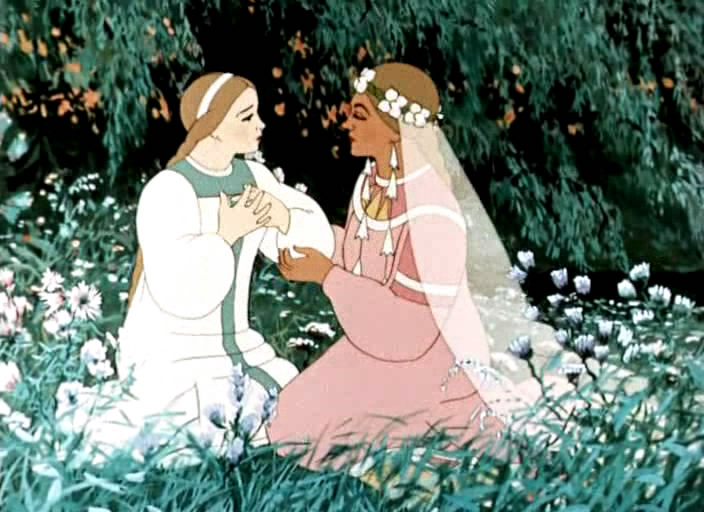 Силам  природным да тетушкам своим Лету Красному, Зимушке-зиме, Осени-урожайнице да Природе-кормилице помощь оказать, всем людям честным улыбку подарить.
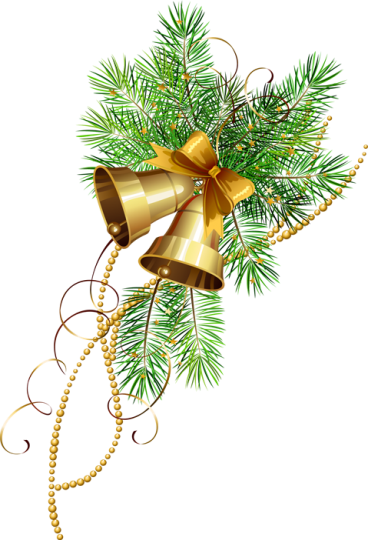 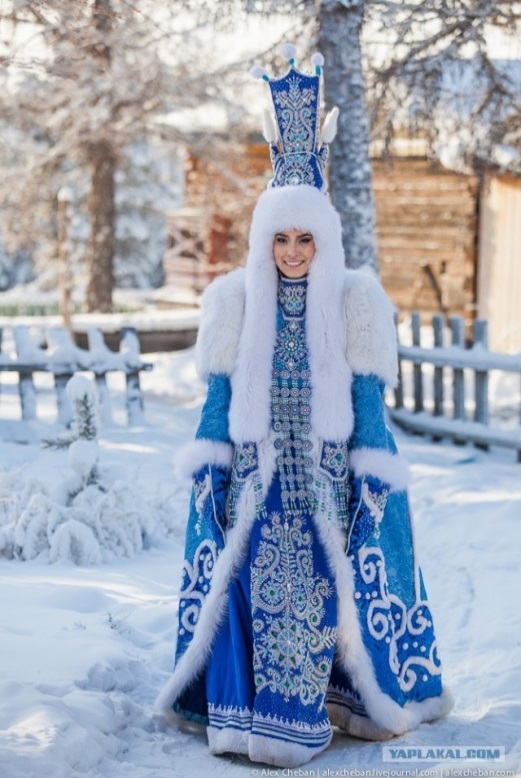 Есть у Снегурочки и подружки.
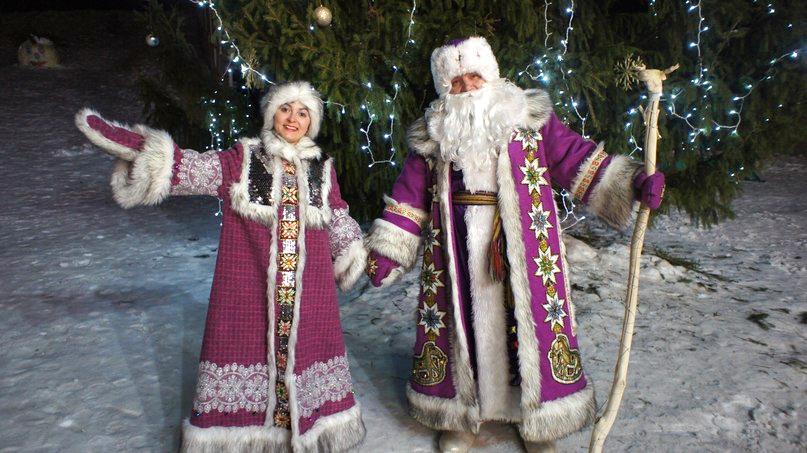 В Якутии- вот такая Харчаана
В Удмуртии -  Лымы ныл
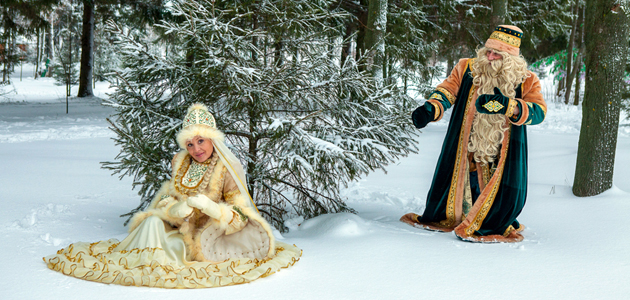 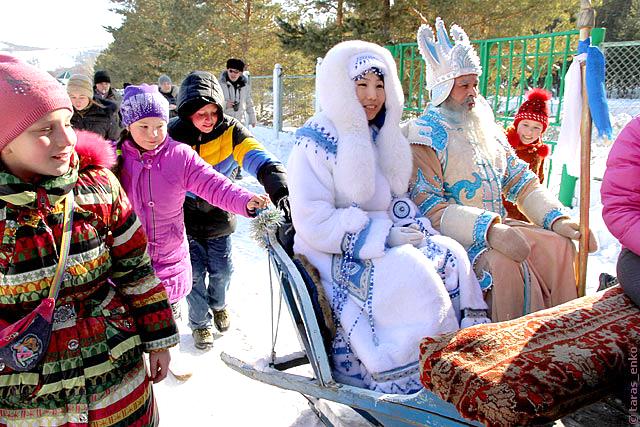 В Туве 
матушка-зима Тугэни Энекэн.
В Татарстане - Кар Кызы
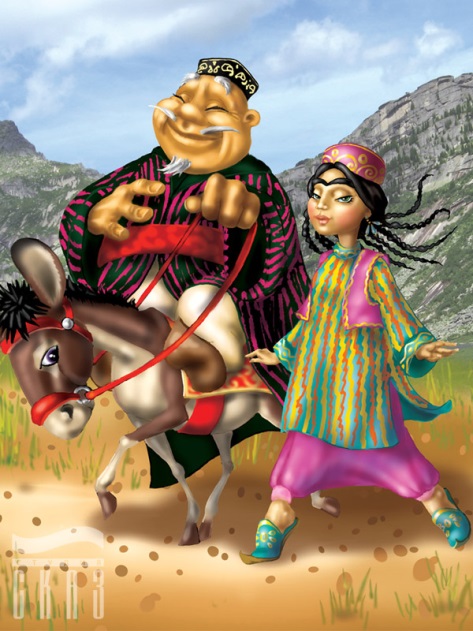 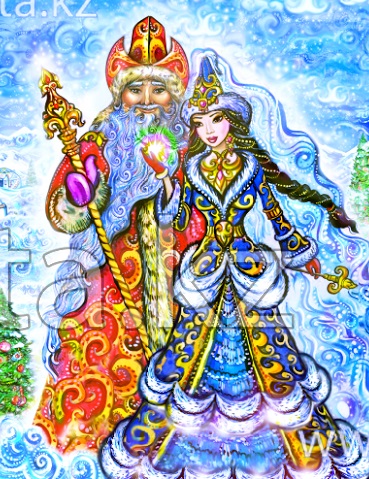 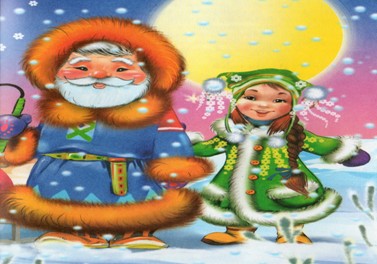 В Узбекистане  
- Коргыз.
В Монголии-  
Зазан Охин.
В Казахстане 
-  Акшакар.
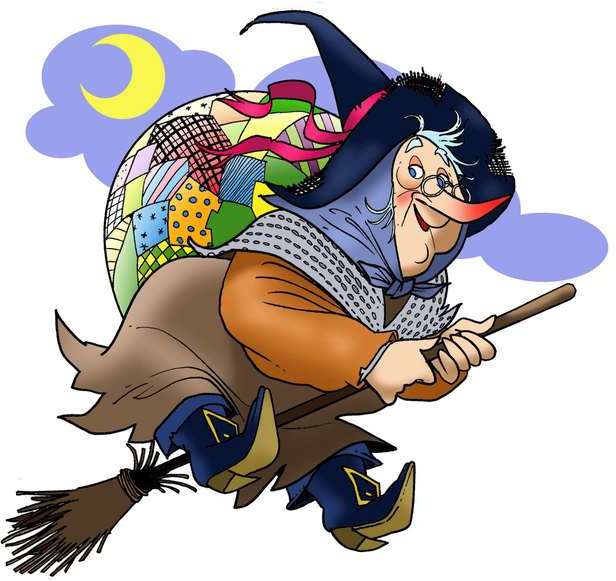 В Италии к детям
 прилетает
добрая фея Бефана.
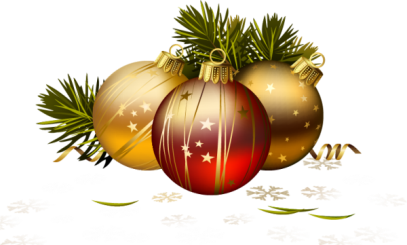 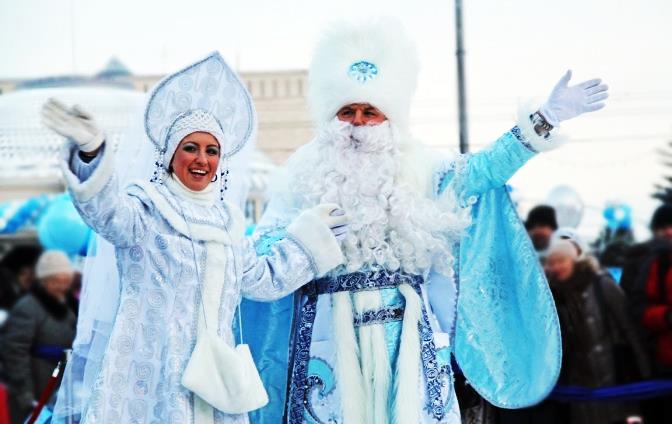 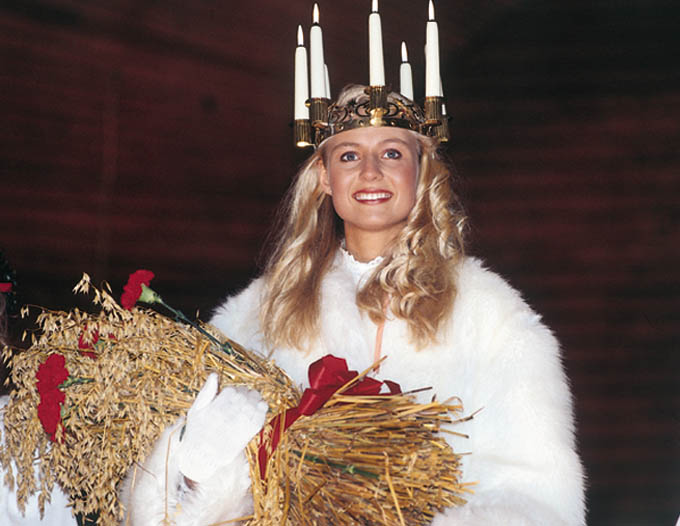 А шведскую Снегурочку
 зовут Лючия.
В Болгарии - Снежанка
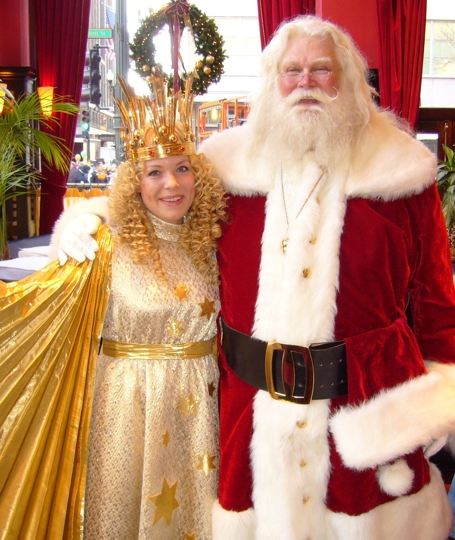 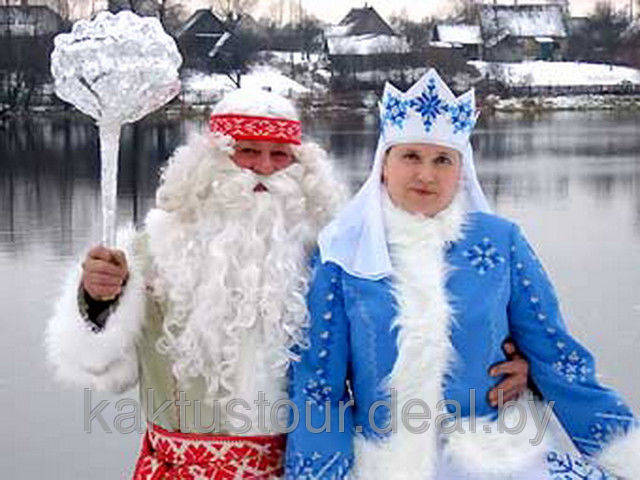 В  Белоруссии - Снегурка
В Германии -Кристкинд.
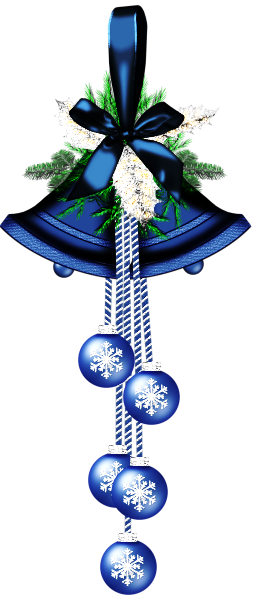 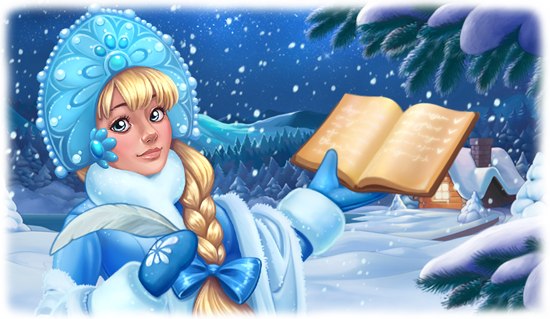 Снегурочка
  в живописи 
  мультфильмах, кино,
  музыке,
  литературе
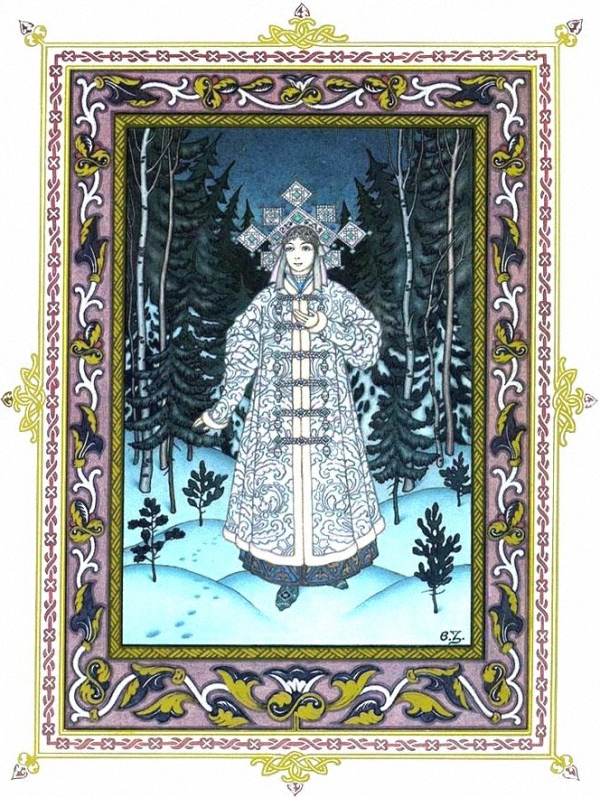 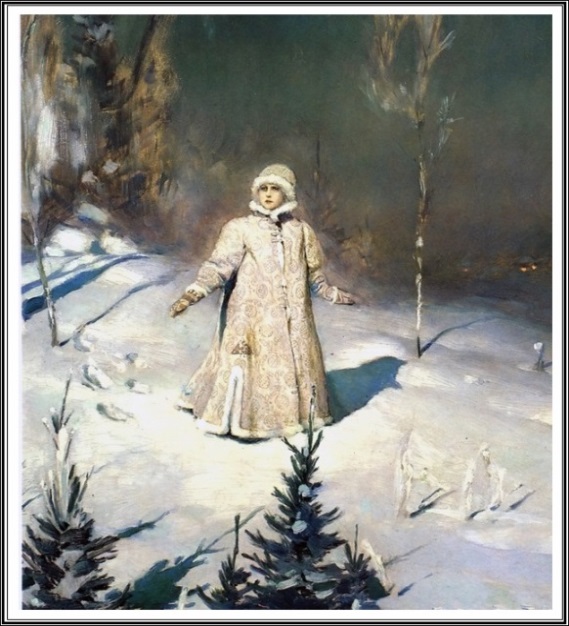 Васнецов В.М.
« Снегурочка» 1899г.
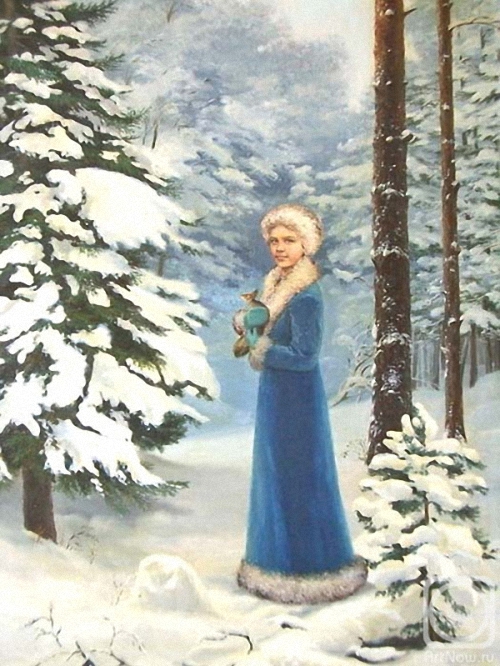 Зворыкин Борис Васильевич Иллюстрация к сказке "Снегурочка".  1930-е гг.
Шабалин Алексей Анатольевич 
          (род. 1967) Снегурочка.
Снегурочка в лаковой миниатюре
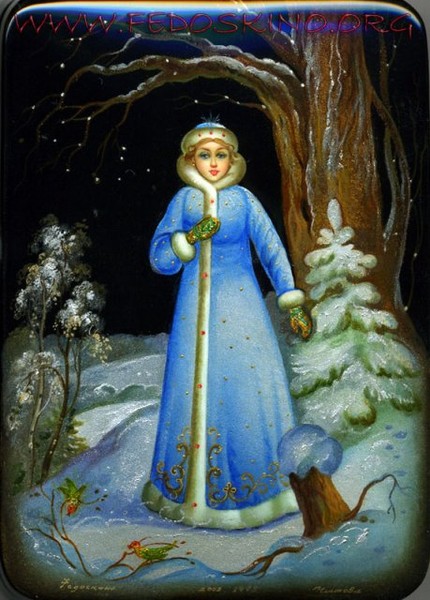 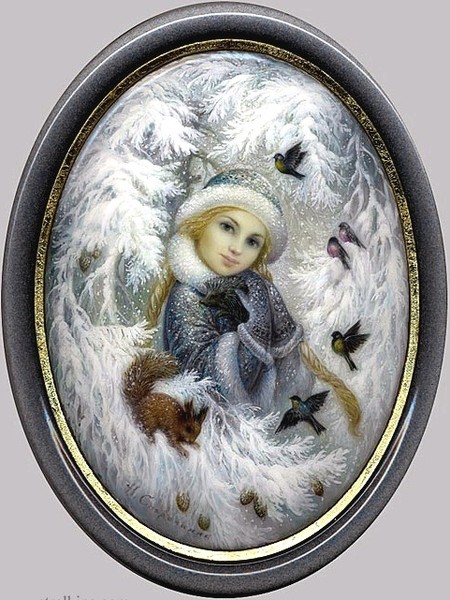 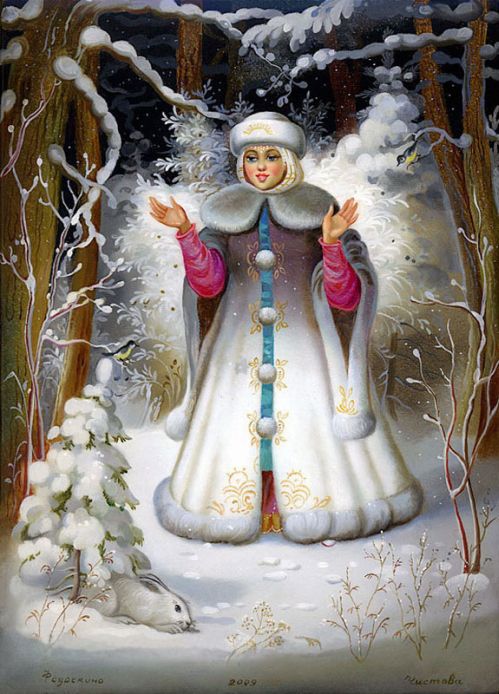 Открытки со Снегурочкой
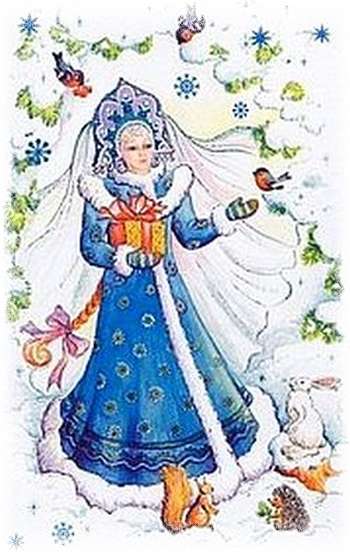 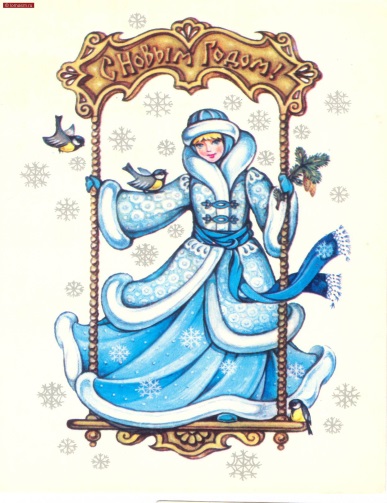 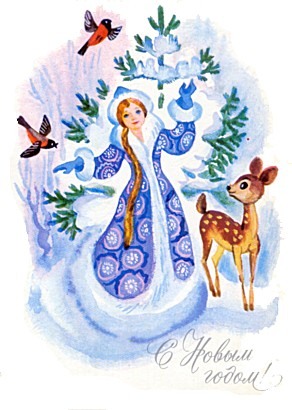 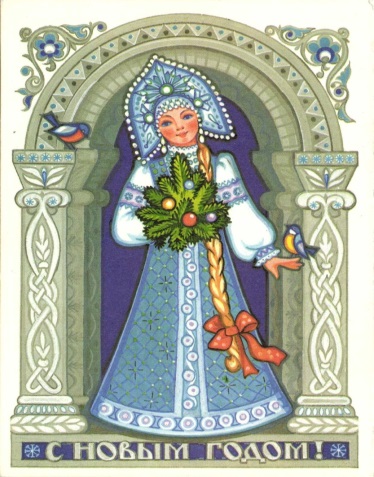 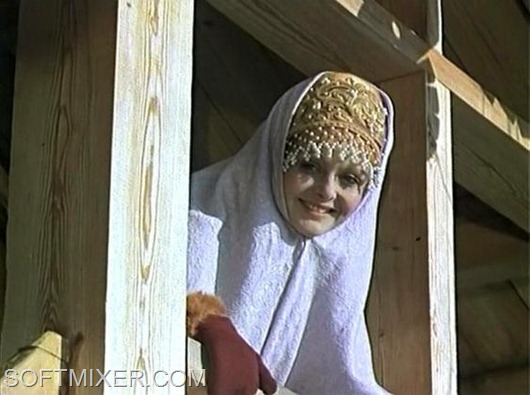 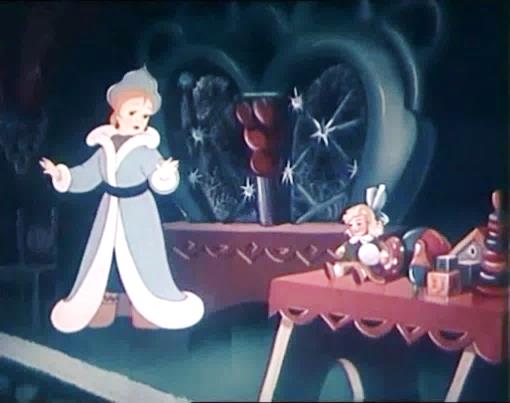 Фильмы
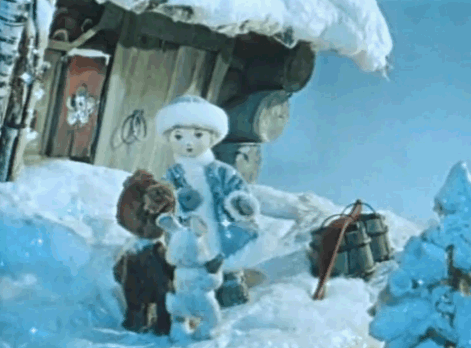 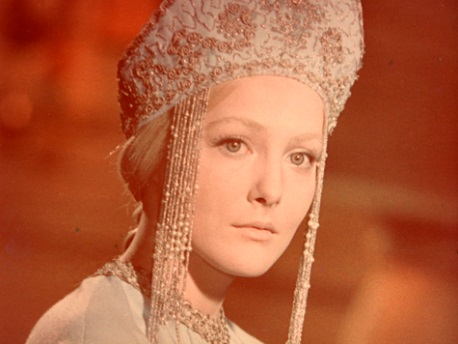 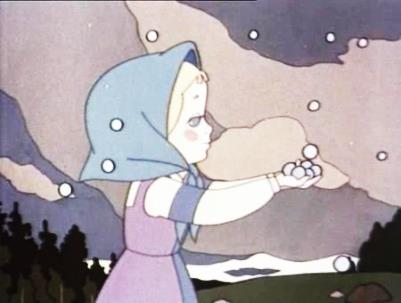 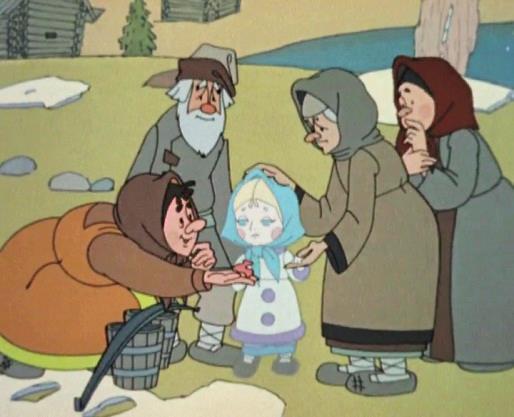 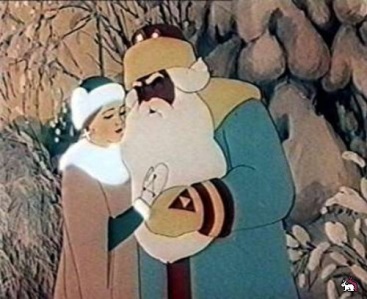 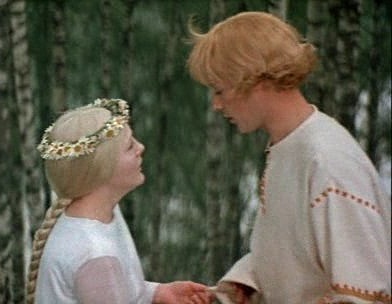 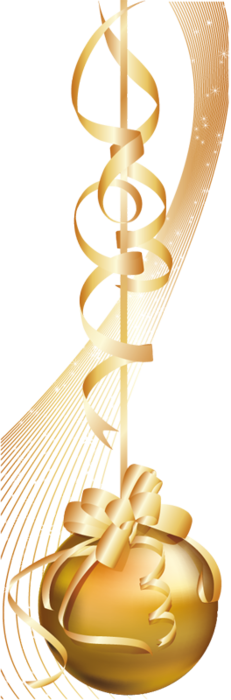 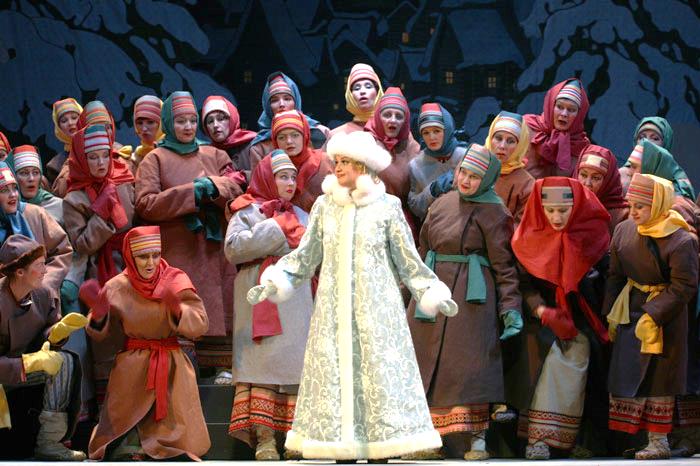 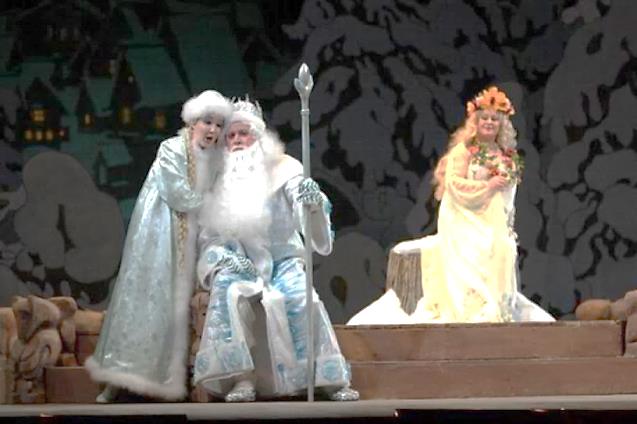 Опера  Н.А. Римского – Корсакова 
« Снегурочка»
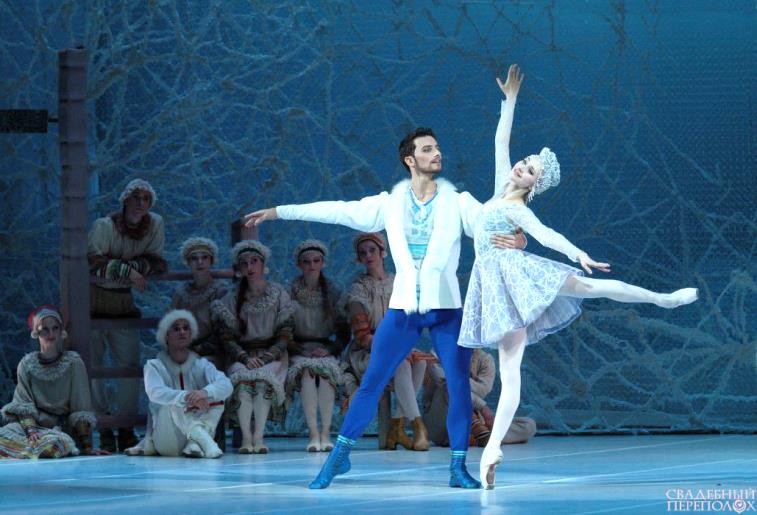 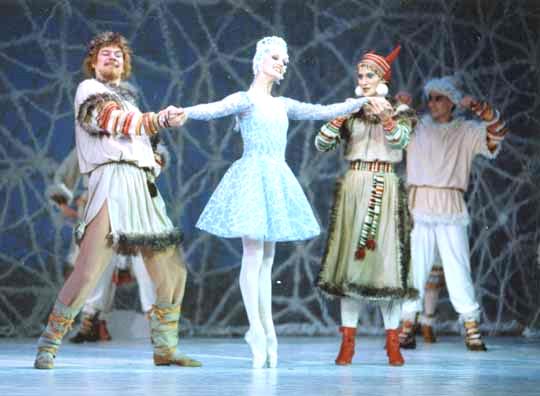 Балет – сказка «Снегурочка»
 на музыку П.И.Чайковского
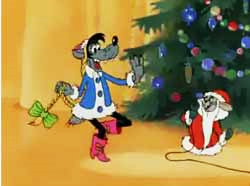 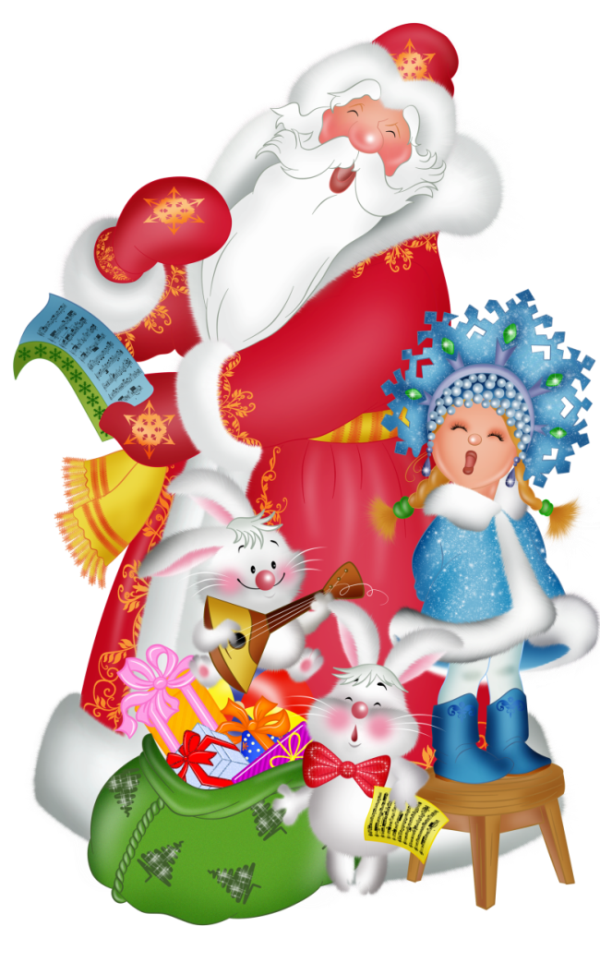 Расскажи,Снегурочка, где была?Расскажи-ка, милая, как дела?
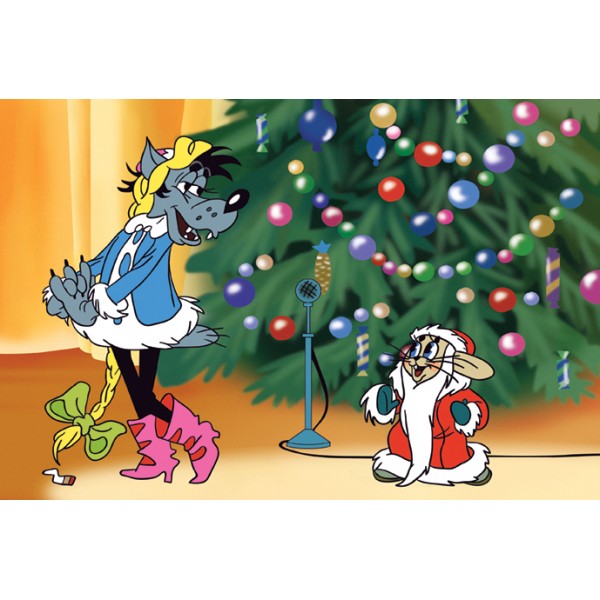 Все любят Снегурочку. И поэтому  про Снегурочку сочиняют сказки, рассказы и стихотворения.
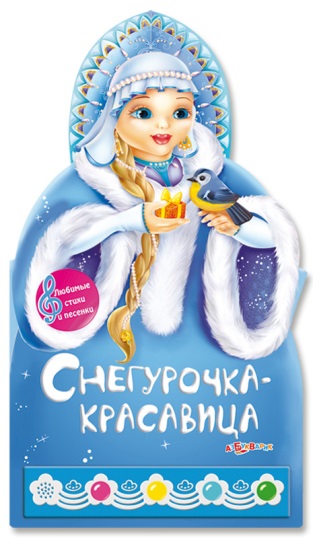 Меня все звери знают,Снегурочкой зовут.Со мной они играют,И песенки поют.И мишки-топотыжки,И зайчики — трусишкиМои друзья,Люблю их очень я. 
                    Н. Найденова
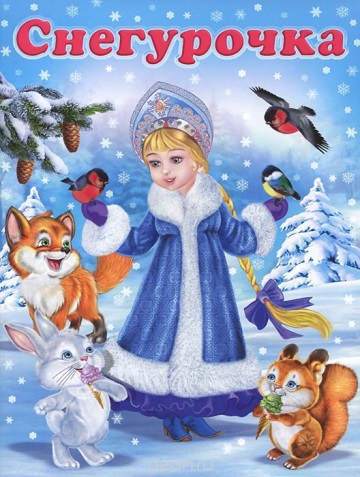 Девочка из снега или изо льда.К нам она приходит в Новый год всегда.С дедушкой подарки щедро раздает,Водит хороводы, песенки поет.
Мы ее Снегурочкой ласково зовем.И в волшебный праздник в гости очень ждем.С нею озорницей некогда скучать.Новый год с ней очень весело встречать.
                                          Светлана Olegova
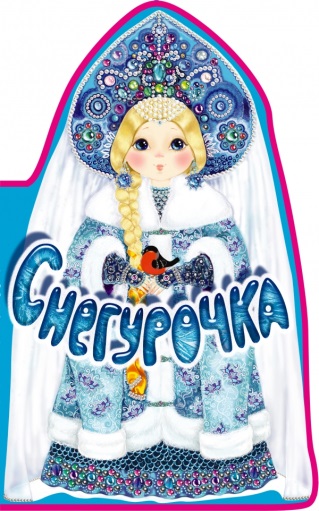 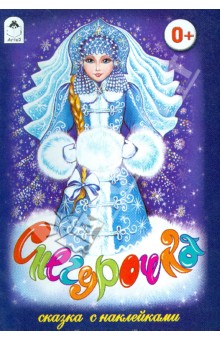 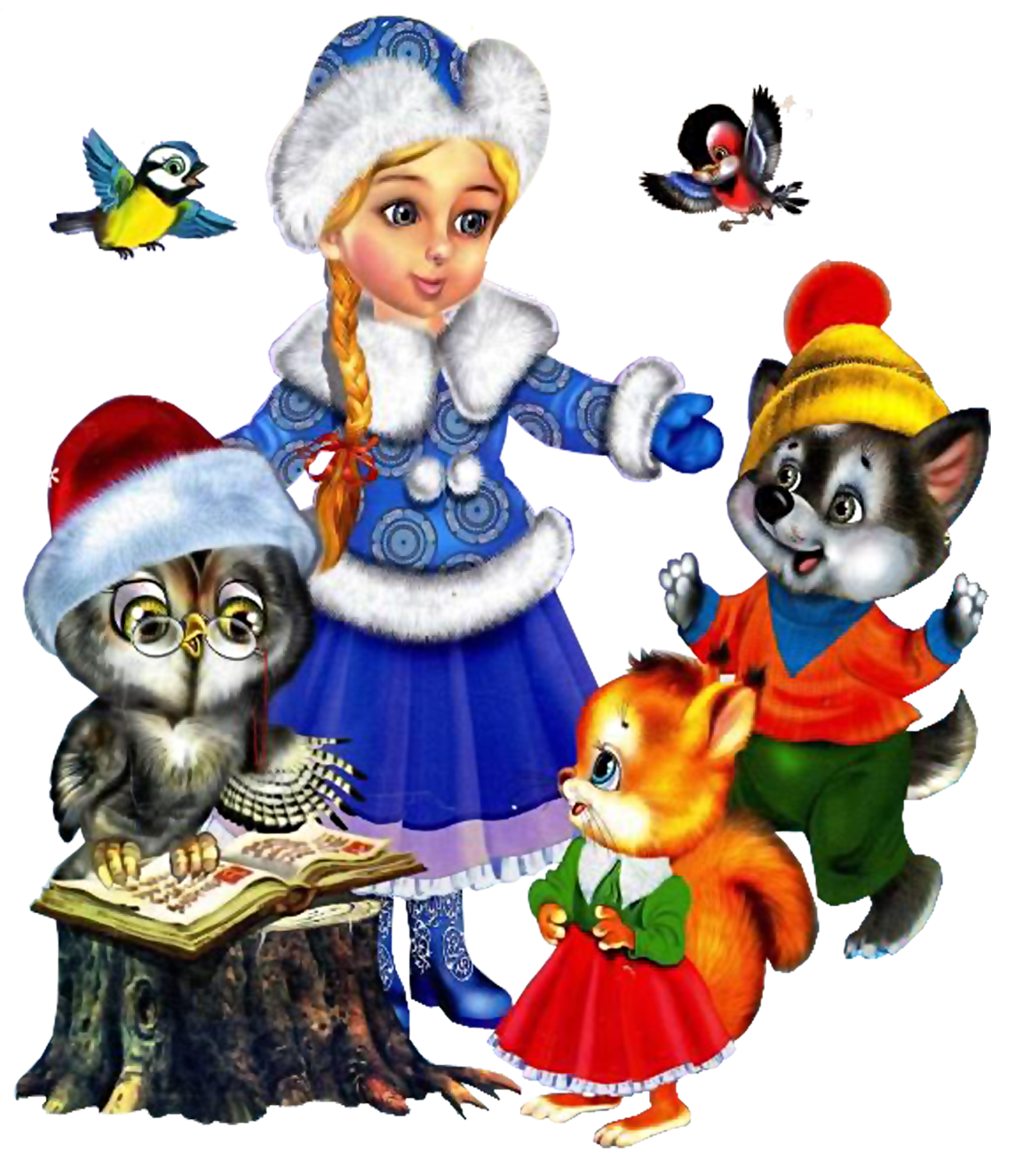 Играем со Снегурочкой
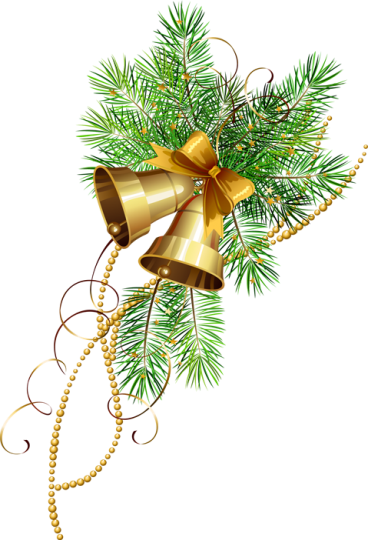 Загадки от Снегурочки
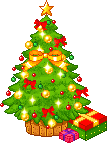 Я снежная, я белая,Меня ребята сделали,Днем они всегда со мной,Вечером идут домой.Ну, а ночью под лунойОчень грустно мне одной.                      (снежная баба)
Раз, два, три! —
Звучит команда, —Ну-ка, елочка, гори!Зажигает фонариНовогодняя … (гирлянда)
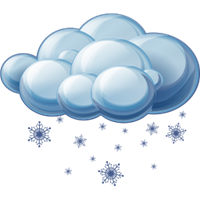 Он слетает белой стаейИ сверкает на лету.Он звездой прохладной таетНа ладони и во рту.                                (снег)
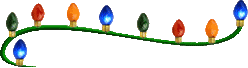 Ёжик на неё похож,Листьев вовсе не найдёшь.Как красавица, стройна,А на Новый год - важна.                                    (Елка)
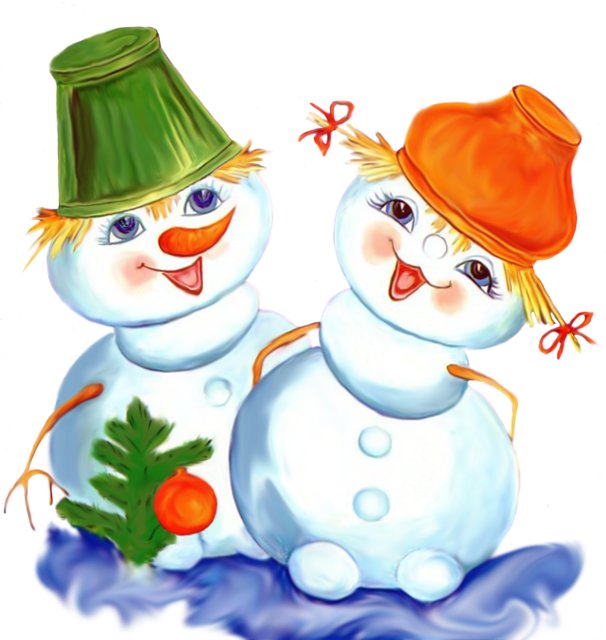 Будет елочка стоять.
Каждой веточкой сверкать.
И от пола  –  до макушки
Светят яркие …
                              (игрушки).
Дед Мороз принёс подарки. 
Угадай, что в каждом мешочке. Соедини мешочек и предмет, который в нём спрятан.
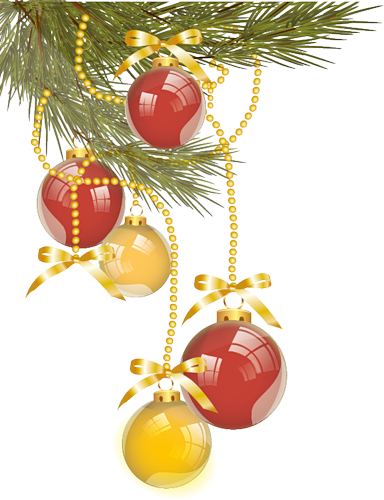 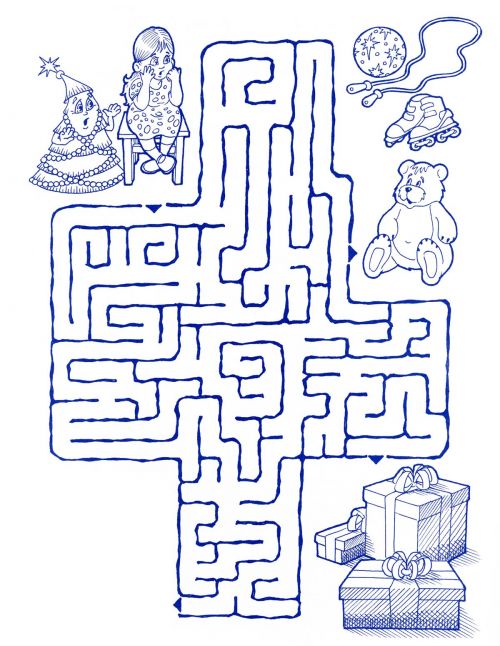 Помоги 
девочке 
пройти 
лабиринт 
и получить новогодние подарки.
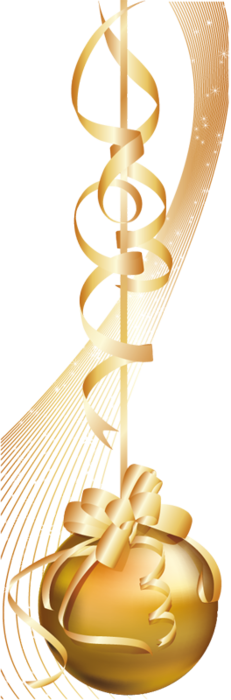 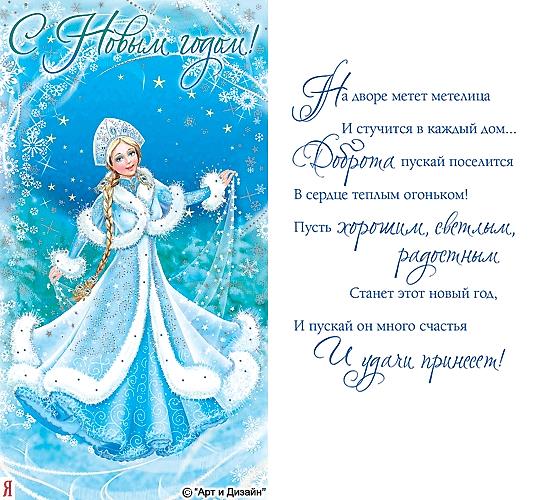 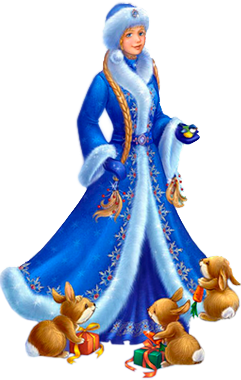 До новых встреч!
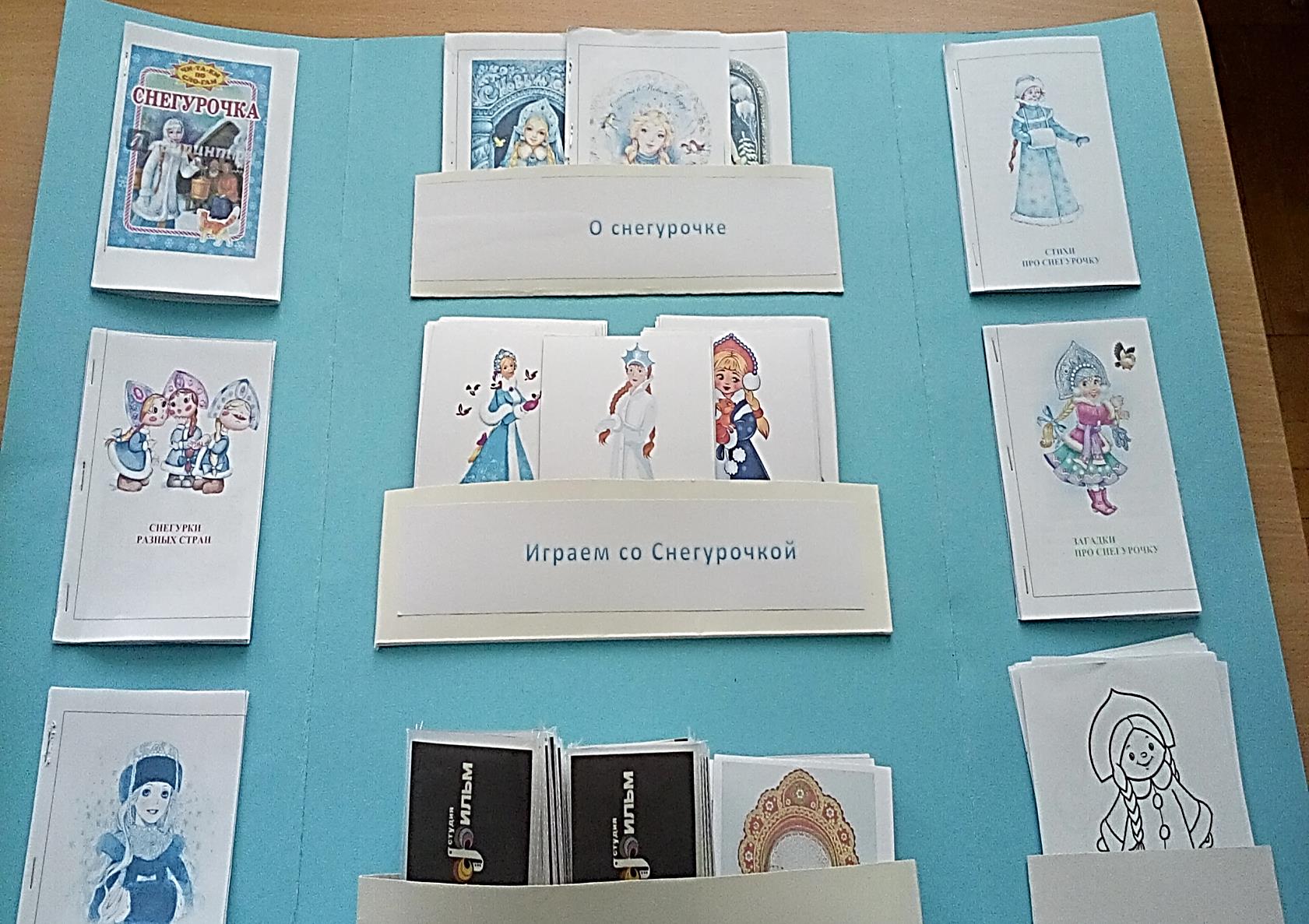 Весь материал презентации использован при создании лэпбука « Снегурочка»